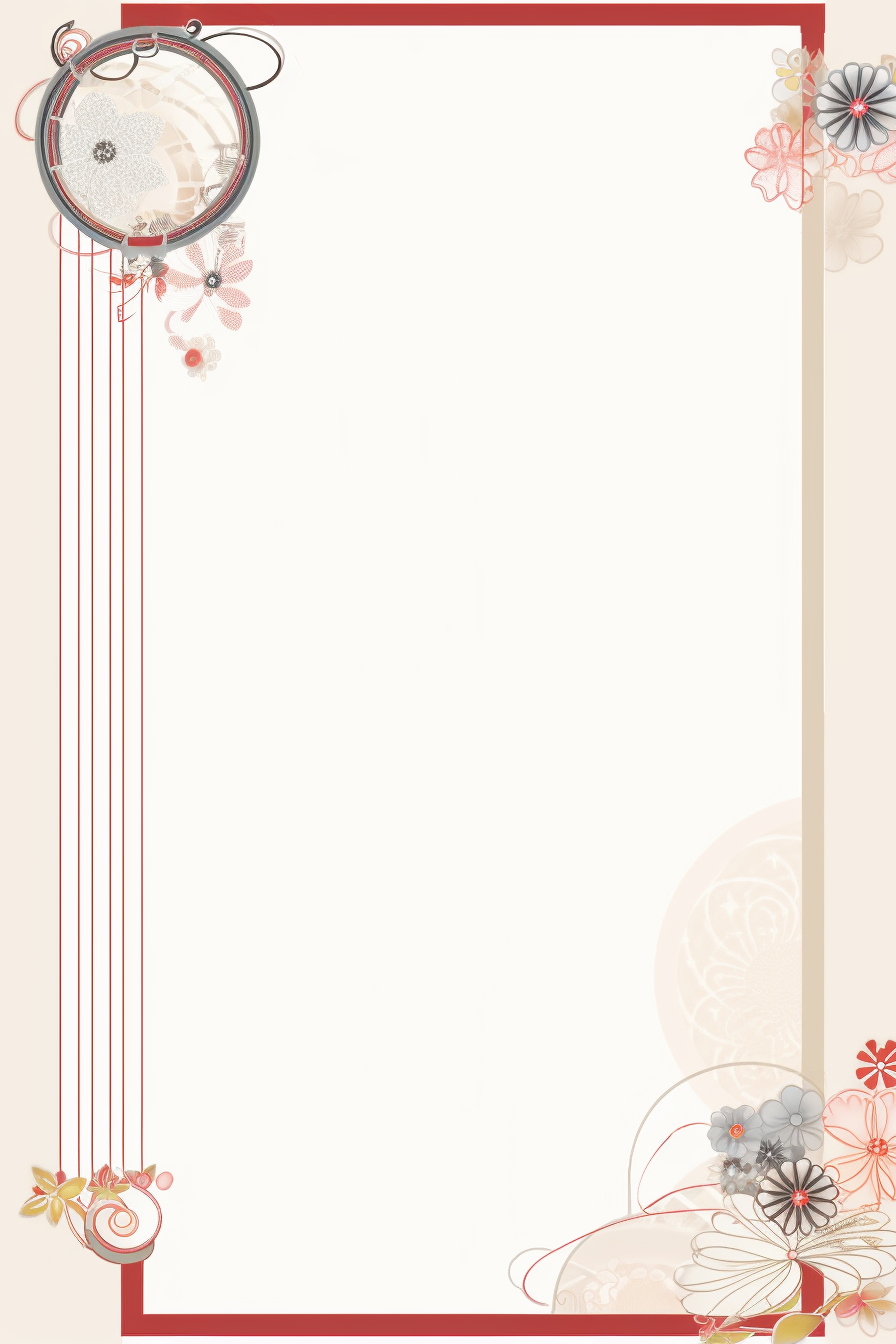 命名
令和五年一月一日生
伊織
いおり